Инновационный проект «Моделирование эффективной системы управления  профессиональным развитием педагогических работников в условиях сельской школы»
Тема проекта: Моделирование эффективной системы управления  профессиональным развитием педагогических работников в условиях сельской школы «МУЗА»
Мотивированный 
           Универсальный 
Заметный
Активный
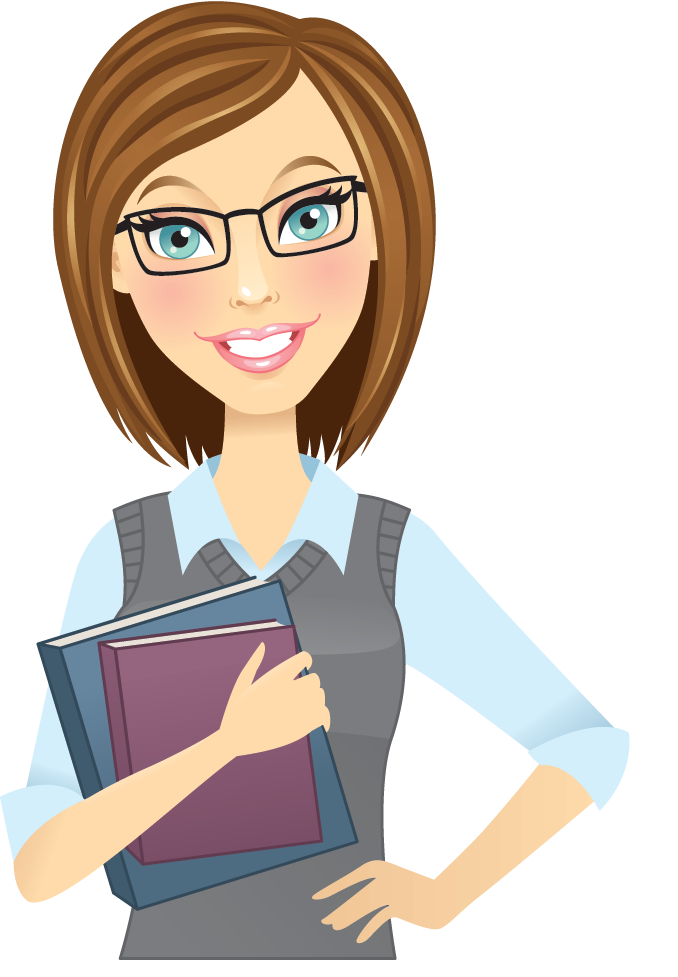 Образовательная организация, авторы, руководитель проекта
Актуальность проекта и проблема проекта
Цели и задачи проекта
ЦЕЛЬ: создание и внедрение  в практику системы управления  профессиональным развитием педагогических работников школы, с целью обеспечивающей инновационное развитие образовательной организации и ориентированной на совершенствование профессионального мастерства педагогов в соответствии с их индивидуальными образовательными потребностями

ЗАДАЧИ:
1. Разработка механизма эффективной системы профессионального роста   педагогических работников.
2. Создание школьной нормативно-правовой базы
3. Планирование комплекса мероприятий, направленных на апробацию эффективной системы управления  профессиональным развитием педагогических работников
4. Создание комплекса мотивационных мер, направленных  на  самостоятельное стремление педагогов к повышению своей профессиональной компетенции
5. Мониторинг  эффективности  системы управления  профессиональным развитием педагогических работников МБОУ СОШ № 6
6. Обобщение   результатов инновационного проекта, представление отчета и публичных материалов проекта: статьи и методические рекомендации
Гипотиза и основная идея
Гипотиза: повышение   профессионального мастерства педагогических работников МБОУ СОШ № 6 будет  эффективным, если будет спроектирована и внедрена в практику  внутриорганизационная система  управления профессиональным развитием педагогических работников   

Основная идея: идея инновации состоит в создании многоуровневой системы управления,  мотивации и  поддержки профессионального развития педагогических работников  в соответствии с образовательными потребностями в условиях сельской школы
Основные этапы реализации
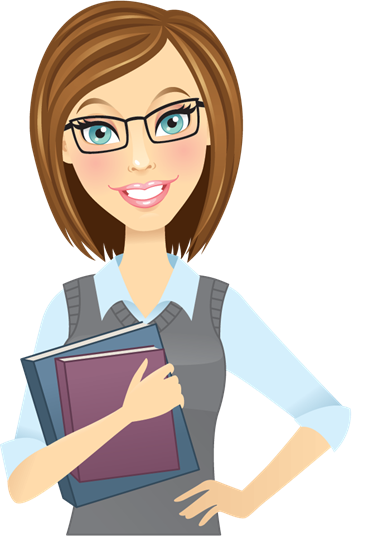 Ожидаемый результат и инновационный продукты
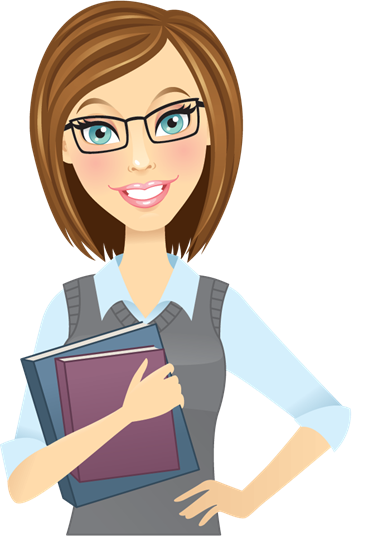 Сетевое взаимодействие
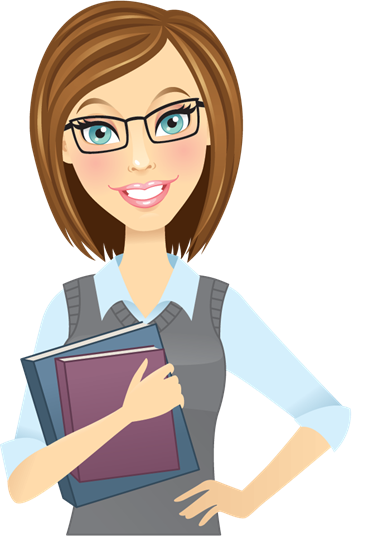 Спасибо за внимание!
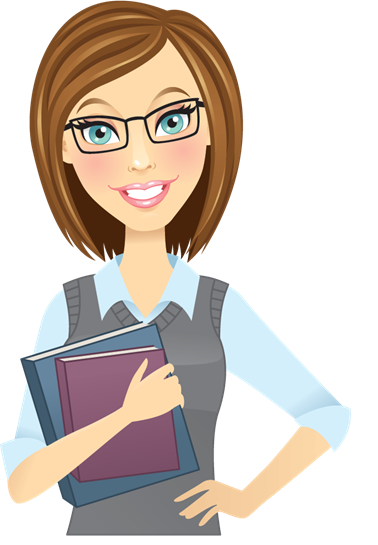